المحاضره   16
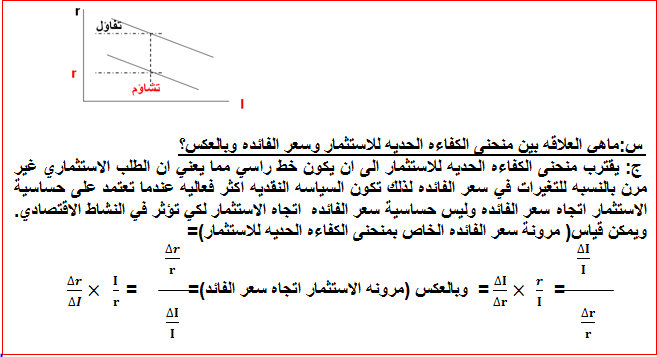 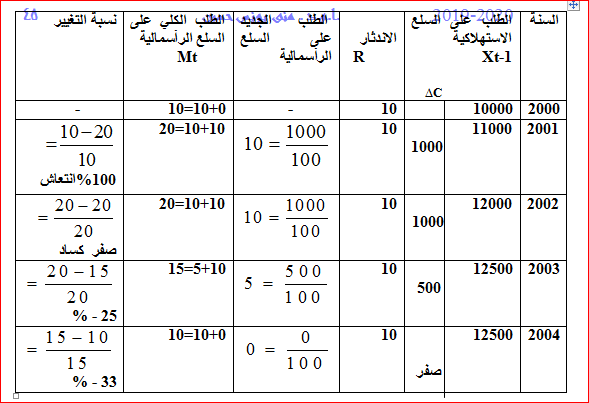